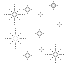 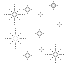 Книга мастеров
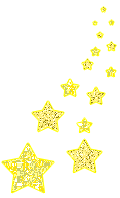 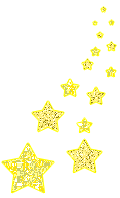 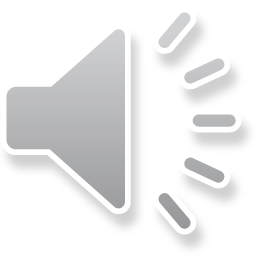 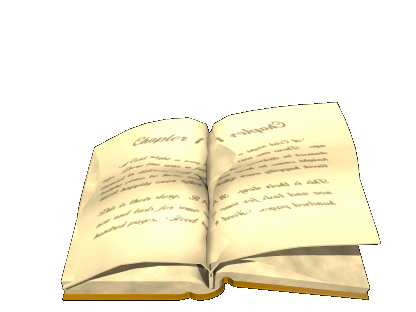 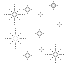 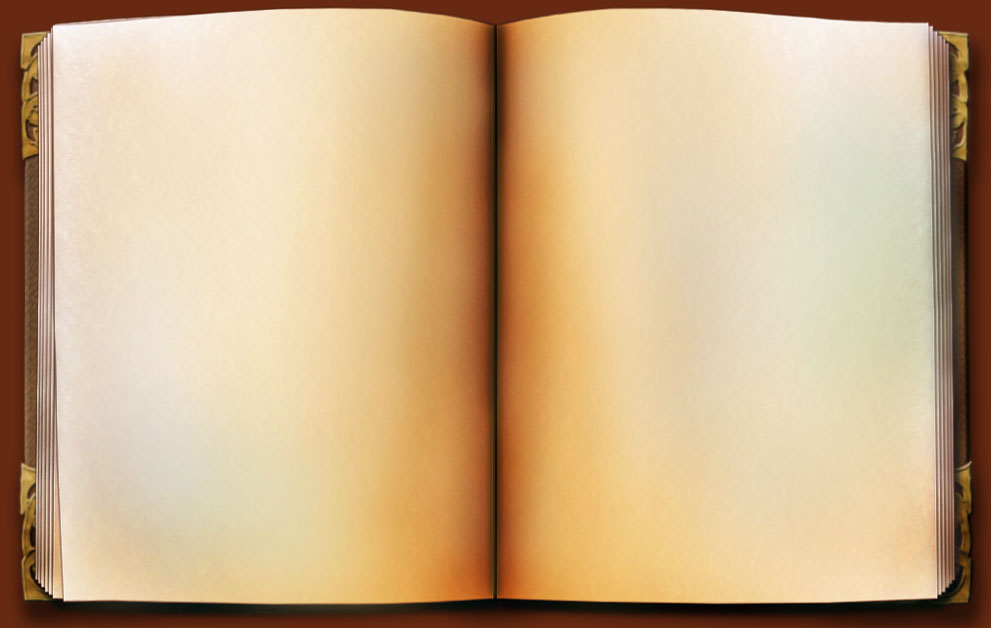 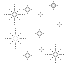 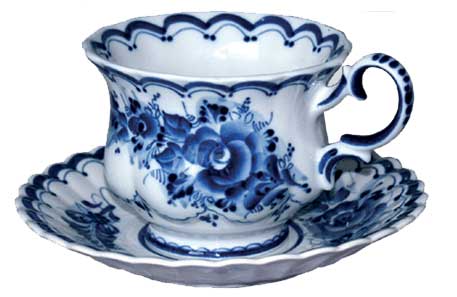 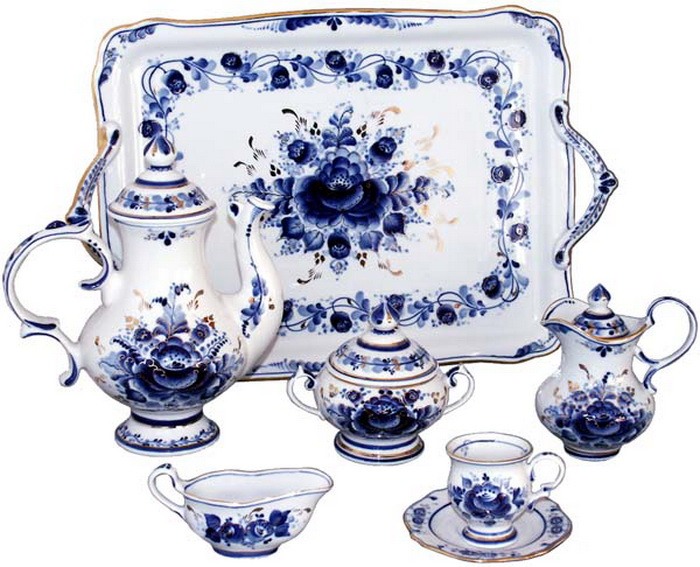 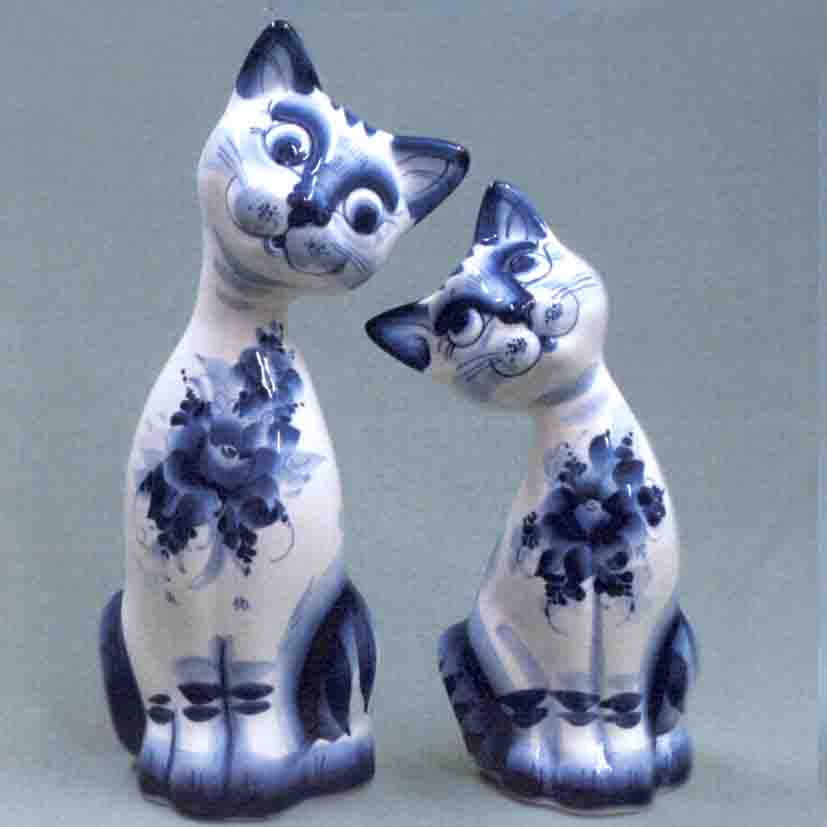 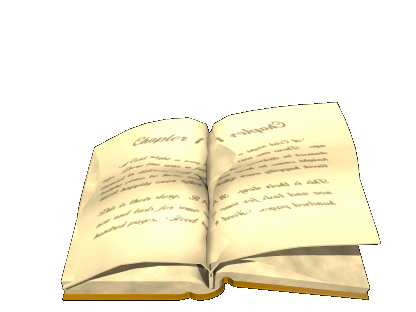 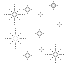 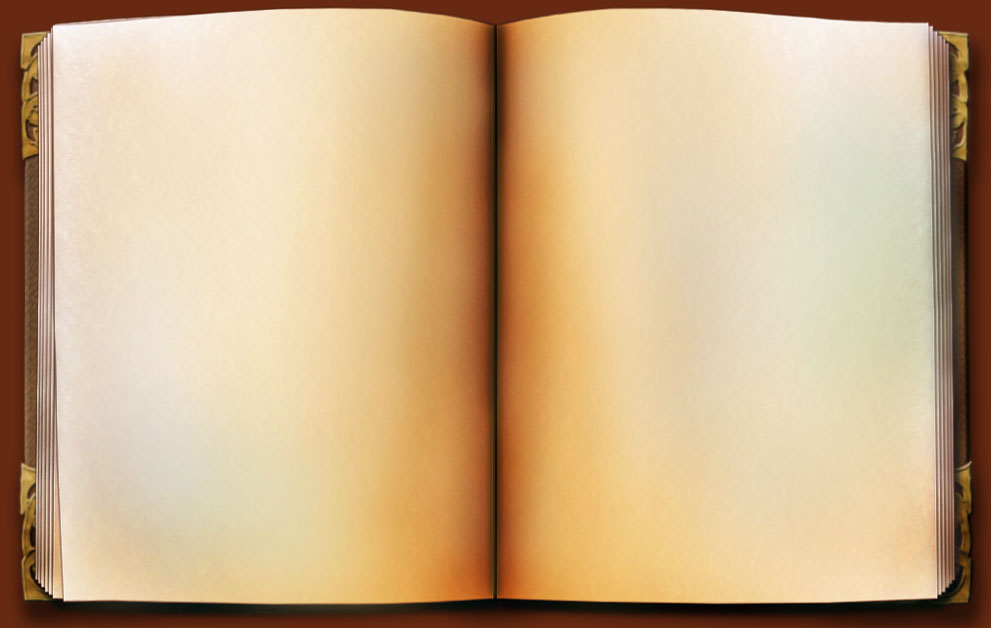 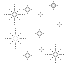 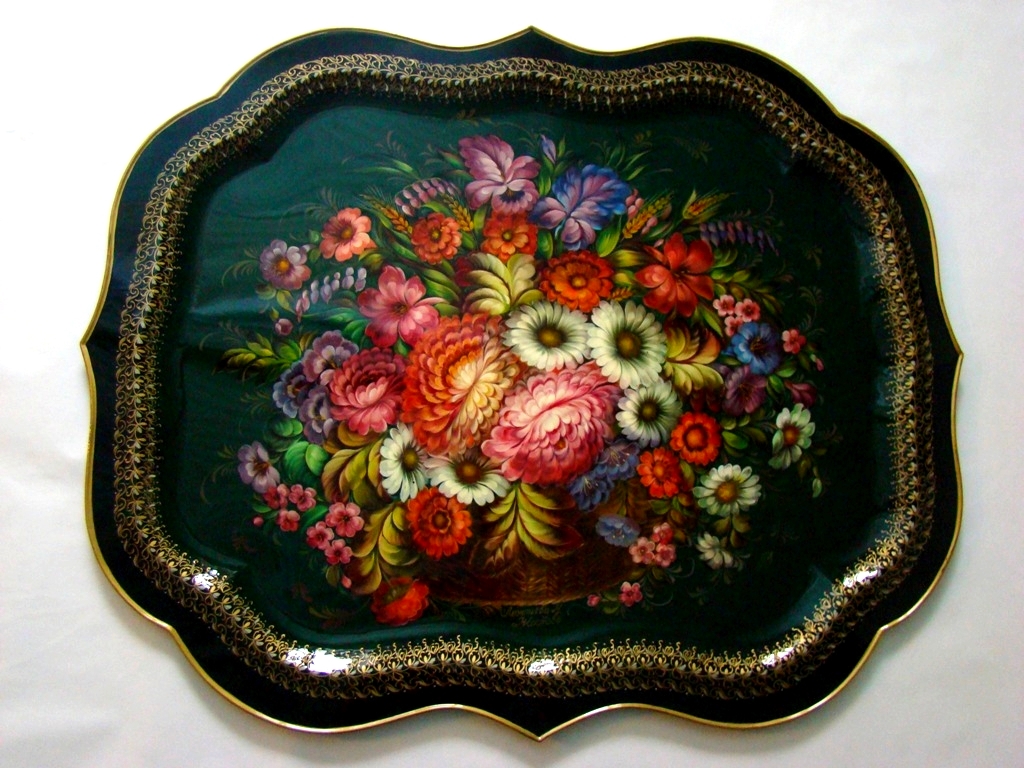 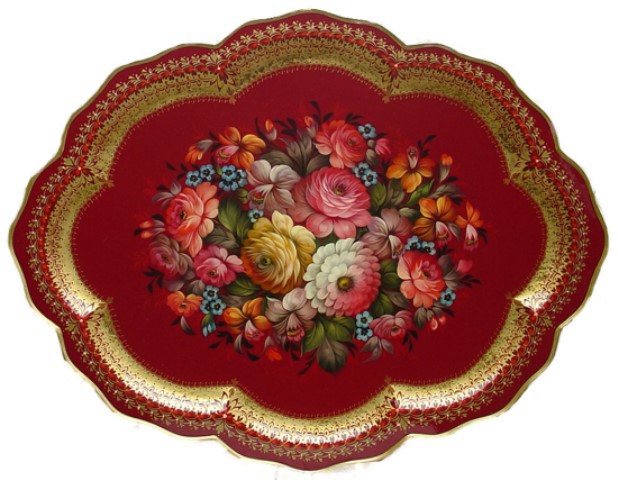 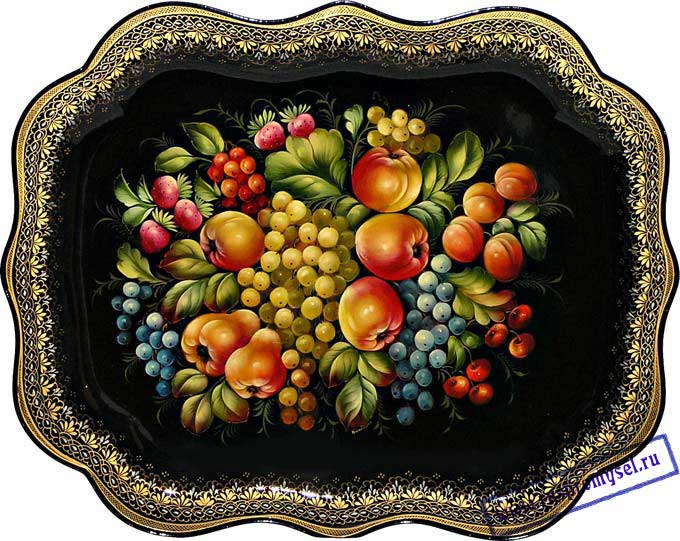 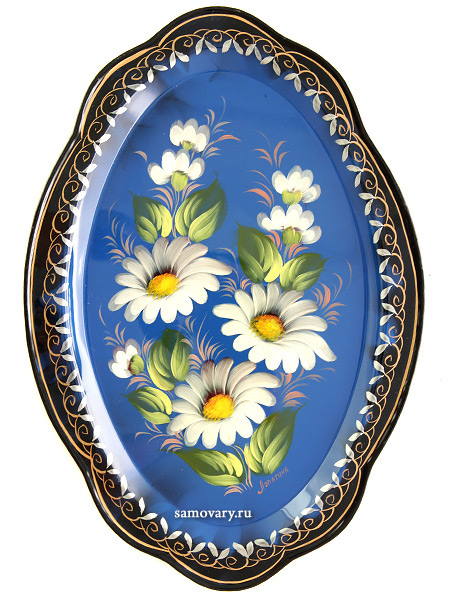 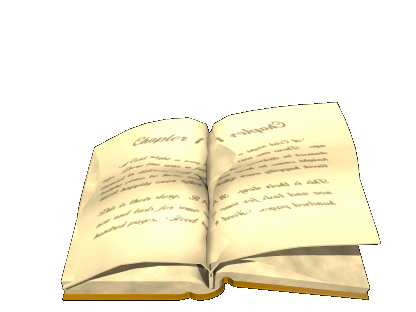 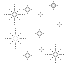 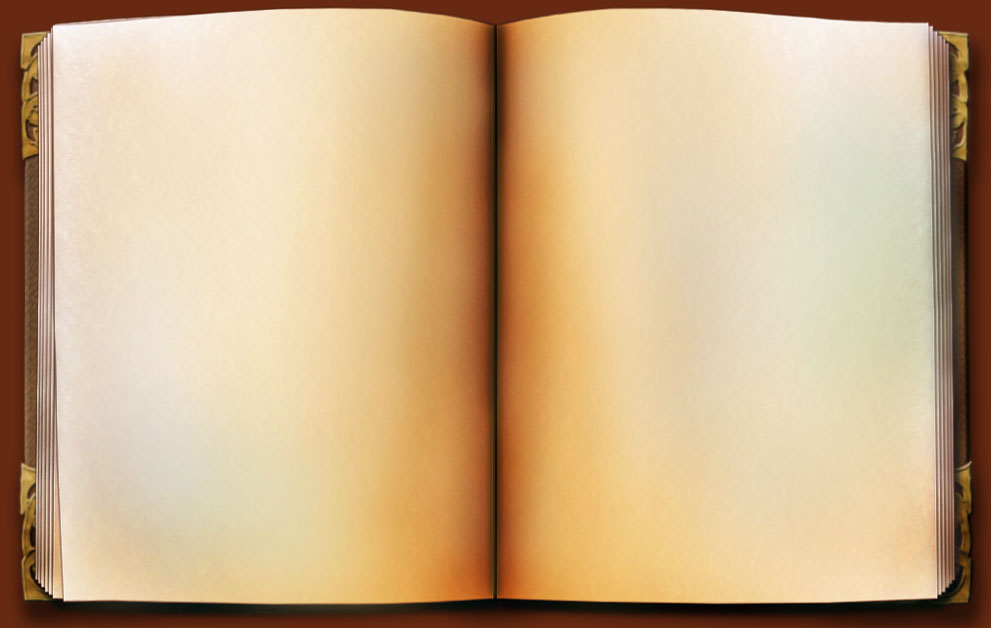 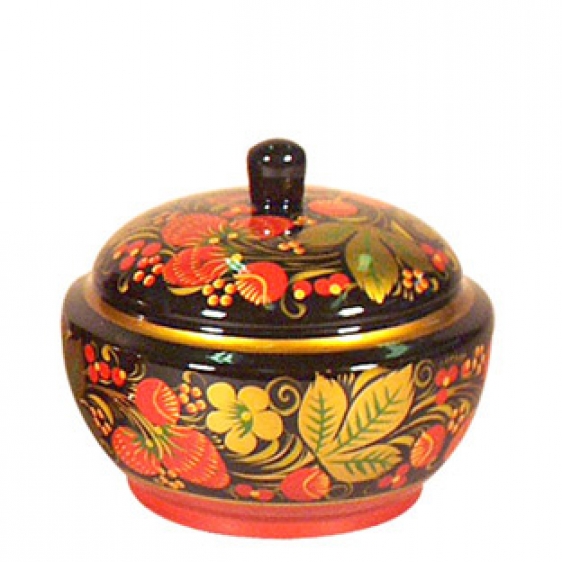 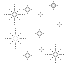 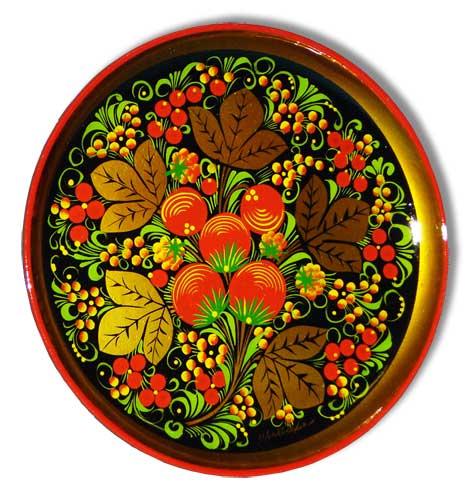 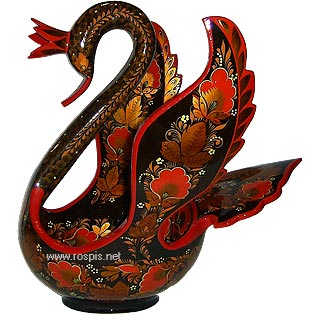 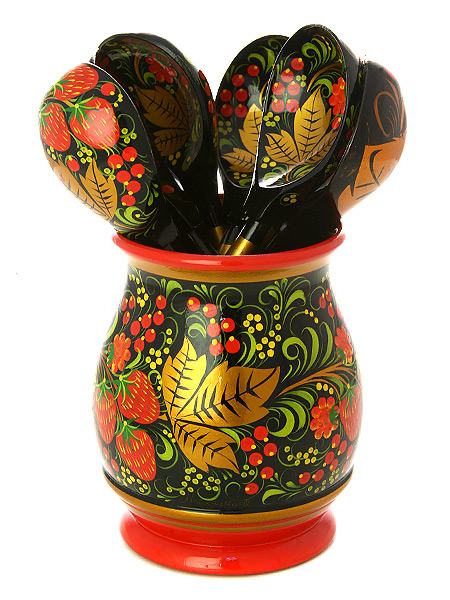 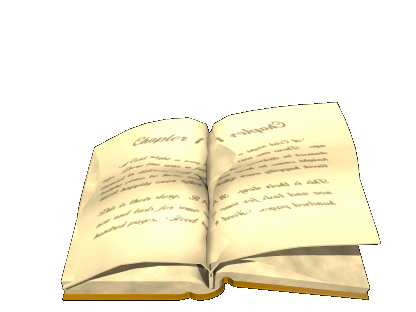 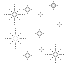 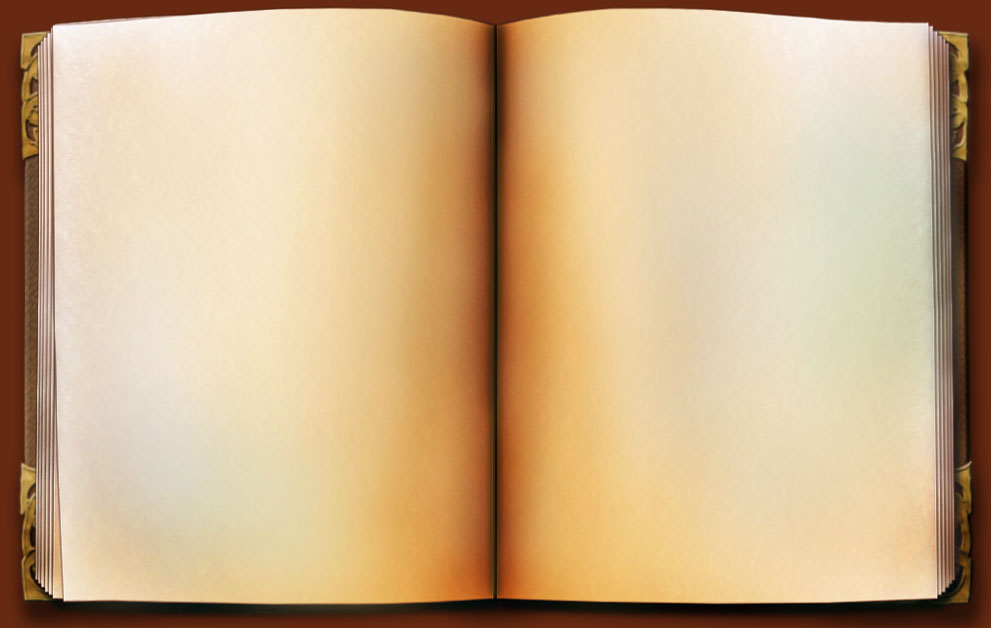 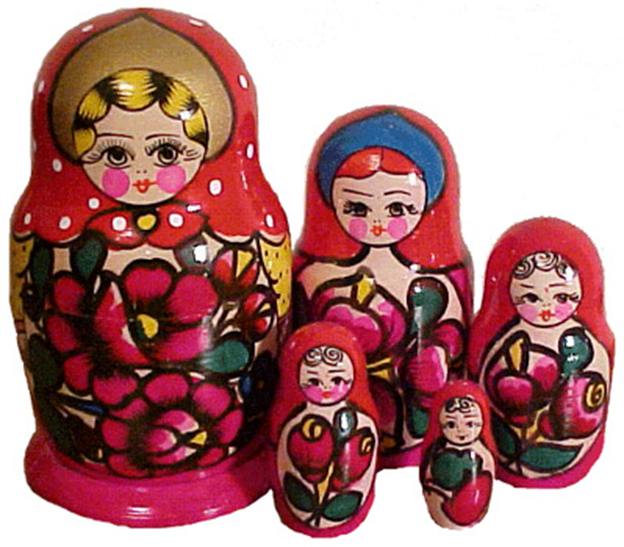 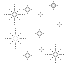 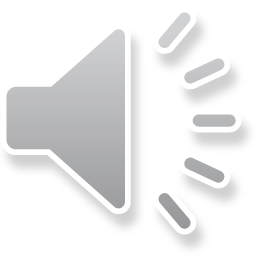 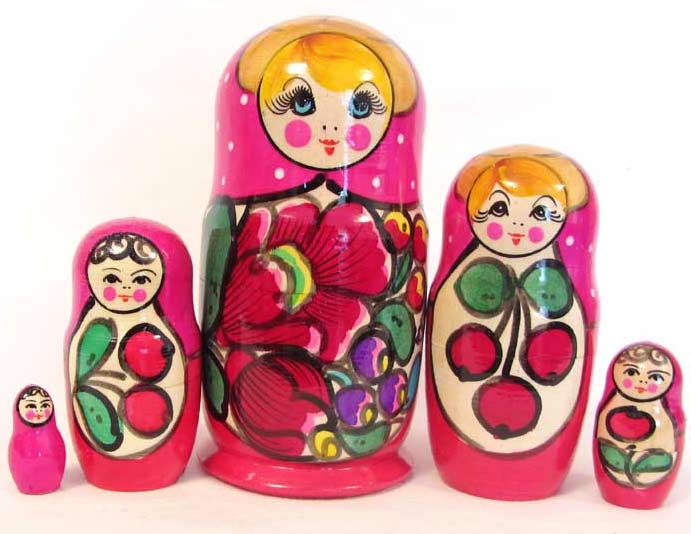 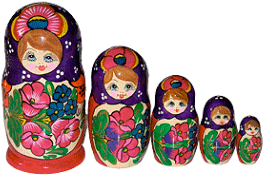